“I strongly encourage you to never use the word “bore” or “boring”. It says a lot about a person. It’s hard for me to imagine being “bored”, ever. The world is so exciting and fascinating, yes?”
-Bill Nye
Protists
Chapter 28
“Protista” Characteristics
Eukaryotic organisms that are not plants, animals, or fungi
Most are unicellular
Without true tissue
First eukaryotes arose ~1.5 bya

Protists: similar appearing but diverse phyla that are not related through an exclusive common ancestor, which have different life cycles, trophic levels, modes of locomotion and cellular structures. 


*Cluster______   that is under constant debate and revision
ed mess
[Speaker Notes: “Protista” Kingdom is now broken up into multiple lineages recognized as their own kingdoms
Protists are hard to classify because they are so diverse
Always exceptions to generalizations
Many single celled protists are also the most complex cells]
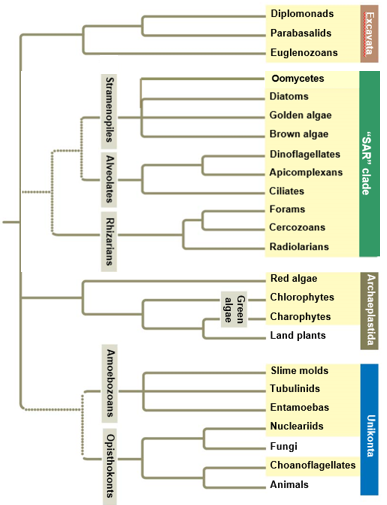 Four  Supergroups:
Excavata
SAR (Stramenopiles, Alveolata, Rhizaria)
Archaeplastida 
Includes land plants
Unikonta 
Includes animals and fungi

  *Need to know entire phylogeny for test and practicum
[Speaker Notes: The protist phylogeny is every changing with new research in DNA and morphological data
First protest group to diverge from common ancestor remains uncertain
Protist phylogeny provided is most well supported 
*Clades used instead of taxonomy because the current taxonomy is too complicated
Paraphyletic]
Eukaryotic Cells
Animal cell		  		       Plant cell
[Speaker Notes: Eukaryotes have a well developed cytoskeleton which allows for eukaryotic cells to have irregular forms and change shape to feed, move, and grow. 
Prokaryotic cells lack a cytoskeleton]
Evolution of Eukaryotes
Autogenesis: infoldings of prokaryote plasma membranes lead to compartmentalization
Endoplasmic reticulum
Golgi
Nuclear membrane
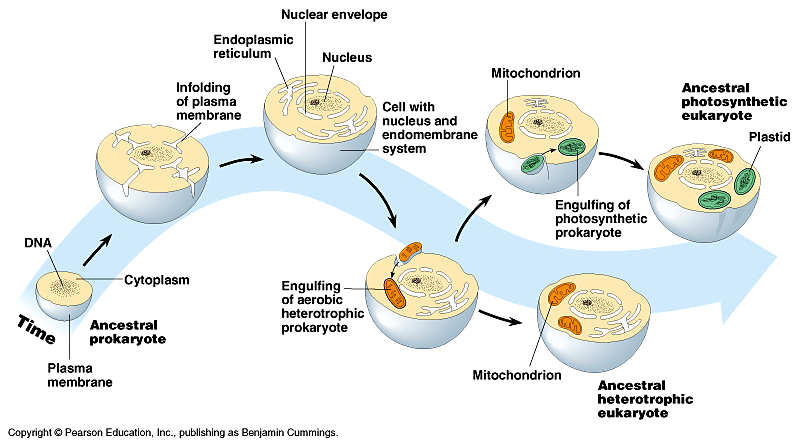 [Speaker Notes: Auto= self, genesis=beginning, orgin]
Evolution of Eukaryotes
Endosymbiosis: one organism lives inside the cell or cells of the other organism
Mitochondria
Chloroplast

Plastid: double membrane organelle in plants and algae
Ex: Chloroplast
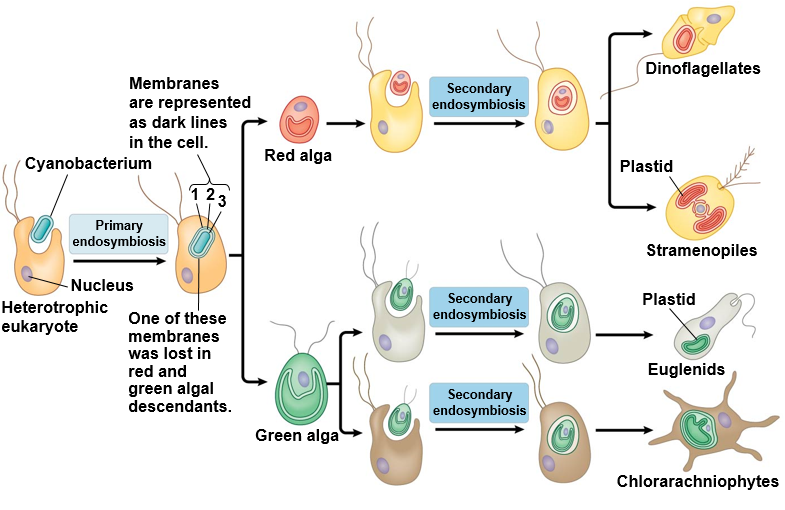 [Speaker Notes: Eukaryotic mitochondria is the result of the endosymbiosis of a bacterium by a eukaryotic cell
Secondary endosymbiosis = engulfed again
Evidence for endosymbiotic origin of mitochondria and plastids
Formed through binary fission like process
Transport proteins (porins)
Circular chromosome
Smaller ribosomes (70S)]
Supergroup: Excavata
Characteristics of Excavata:  
“Excavated” groove on side of cell body (some)
Free living, symbiotic and parasitic forms
Reduced or modified mitochondria
Multiple flagella
Similar cytoskeleton elements (Simpson 2003)
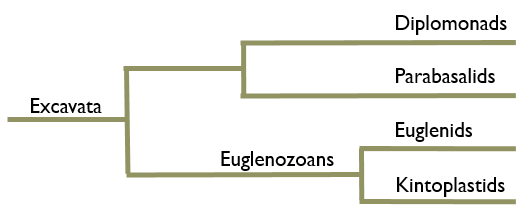 Simpson, A.G.B. 2003. Cytoskeletal organization, phylogenetic affinities and systematics in the contentious taxon Excavata (Eukaryota). International Journal of Systematic and Evolutionary Microbiology. 53, 1759-1777
Supergroup: ExcavataClade: Diplomonads
Example: Giardia lamblia
Two equal sized, haploid nuclei
Four flagella
Reduced mitochondria
Mitosomes
Internal parasite to vertebrates
Giardiasis infection from drinking contaminated water
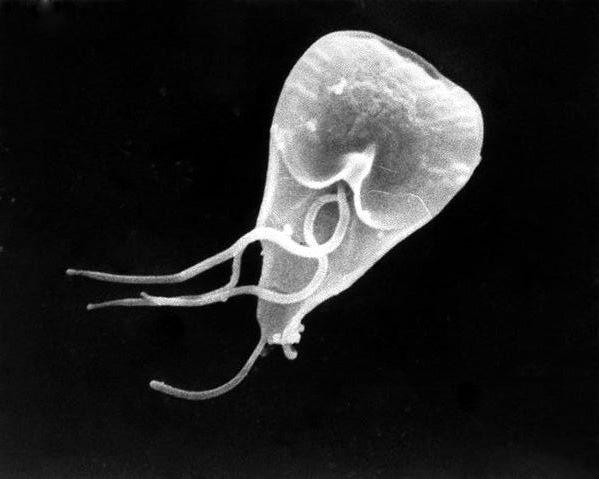 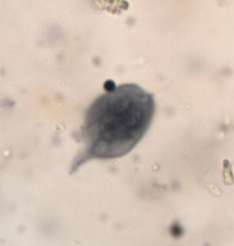 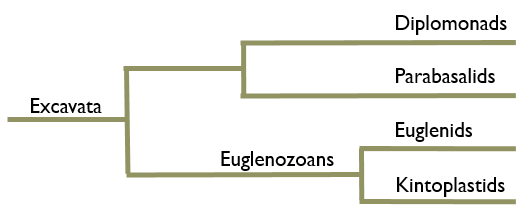 Lab photo
[Speaker Notes: Mitosomes: mitochondrial relics

Gain energy through anaerobic biochemical pathways]
Supergroup: ExcavataClade: Parabasalids
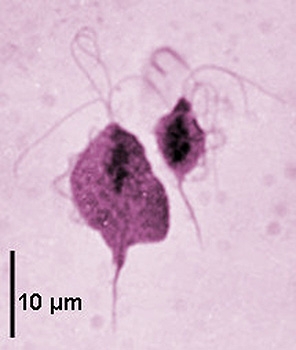 Example: Trichomonas vaginalis
Multiple flagella
Undulating membrane
Reduced mitochondria
Hydrogenosomes
Sexually transmitted disease
Vaginitis infection from skin to skin contact with infected person
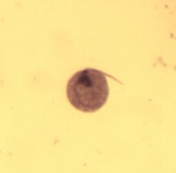 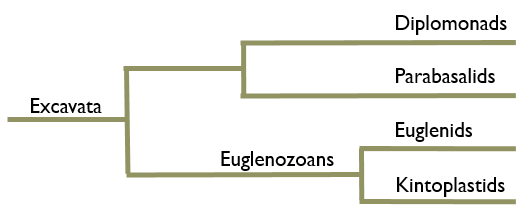 Lab photo
[Speaker Notes: Mitochondria produce energy anaerobically while releasing hydrogen gas as a byproduct

Vaginitis is a sexually transmitted parasite that effects 5 million people annually]
Supergroup: ExcavataClade1: Euglenazoans; Clade2: Euglenids
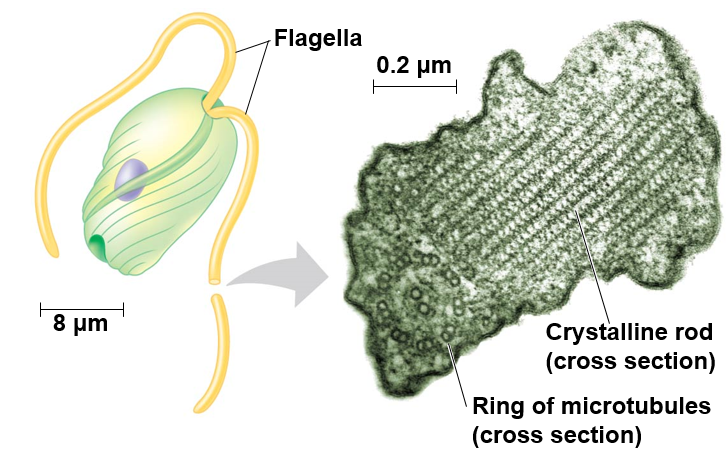 Example: Euglena sp.
Crystalline or spiral rod inside of flagella (all Euglenazoans)
Mixotrophs: photosynthesize when light is present, heterotrophic when its not
Flagella emerge from anterior pocket
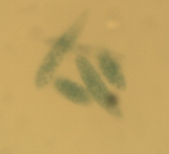 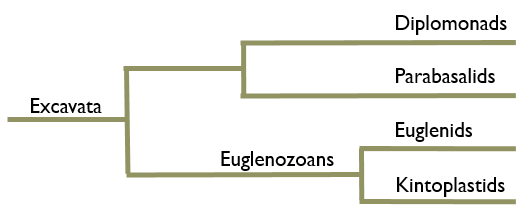 Lab photo
Supergroup: ExcavataClade1: Euglenazoans; Clade2: Kinetoplastids
Example: Trypanosoma sp.
Crystalline or spiral rod inside of flagella (all Euglenazoans)
Kinetoplast: Single, large mitochondrion
African sleeping sickness from tsetse fly
Chagas’ disease from mosquitos
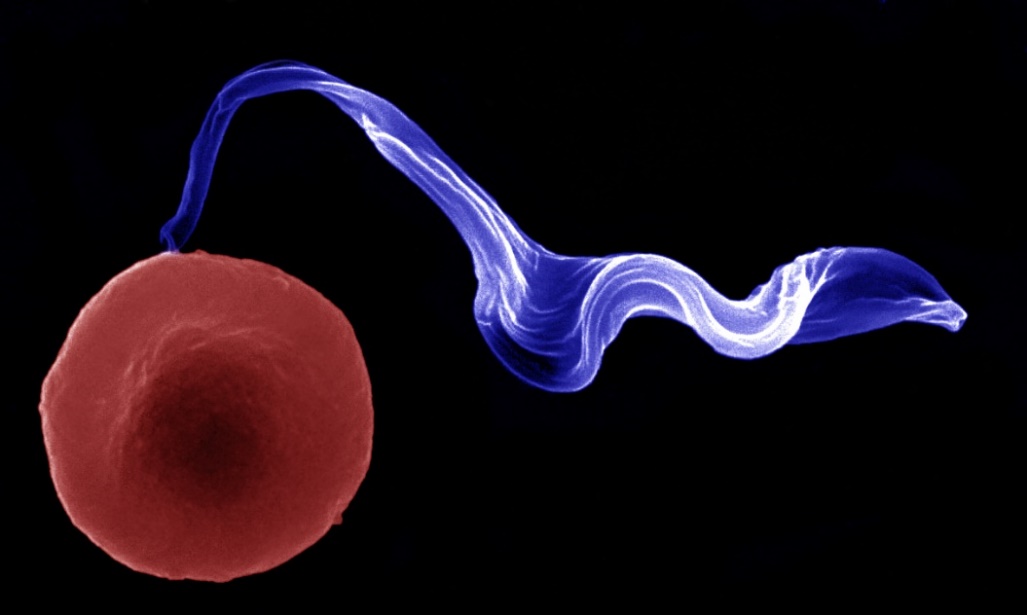 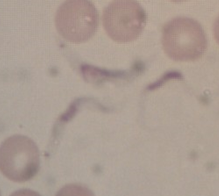 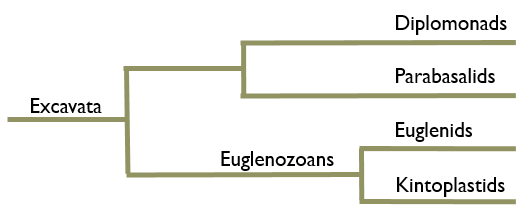 Lab photo
[Speaker Notes: Trypanosomes has ability to switch membrane proteins to avoid detection by immune system cells]
Supergroup: SAR
SAR
Starmenopila
Alveolata
Rhizaria

Characteristics of SAR:
Secondary endosymbiosis of red algae
Similar DNA sequences
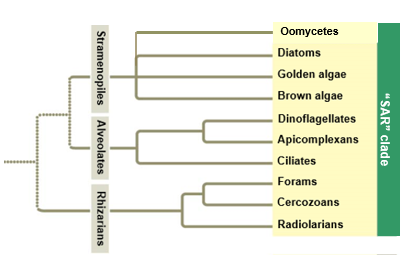 Supergroup: SARClade1: Stramenopila
Characteristics of Stramenopila:
One hairy and one smooth flagella (most Stramenopiles)
Stramen = straw; pilos = hair

Includes:
Oomycetes (water molds)
Diatoms
Golden algae (Chyrsophyta)
Brown algae
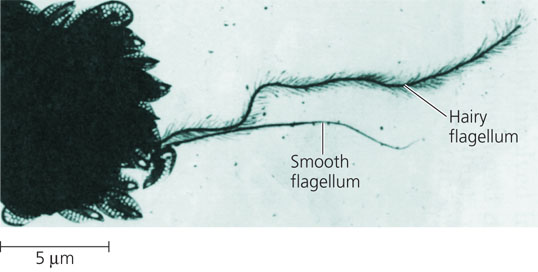 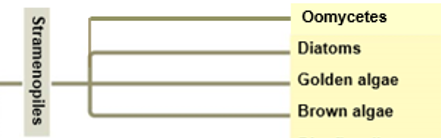 [Speaker Notes: Includes some of the most important photosynthetic organisms on earth]
Supergroup: SARClade1: Stramenopila; Clade2: Oomycota
Example: Water molds
Cellulose cell wall
Coenocytic hyphae
Heterotrophic decomposers
Some parasitic
Caused Potato Famine and French Wine Crisis
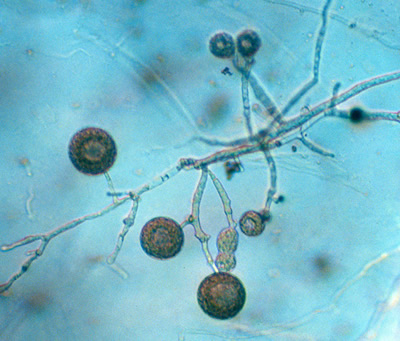 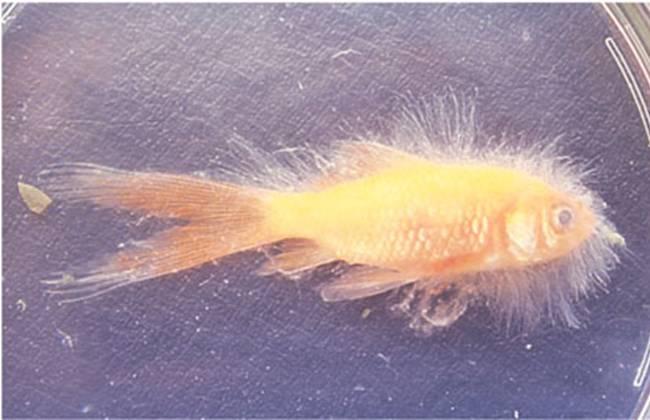 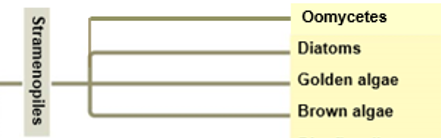 [Speaker Notes: Coenocytic hyphae: lacks divisions between cells of branching, filamentous structures (hyphae)
Fungi have chitin cell wall
Can grow on eggs or scales of fish]
Supergroup: SARClade1: Stramenopila; Clade2: Diatoms
Example: Diatoms
Unicellular algae
Silica cell wall
Important photosynthetic organisms
Fossilized diatoms form diatomaceous earth
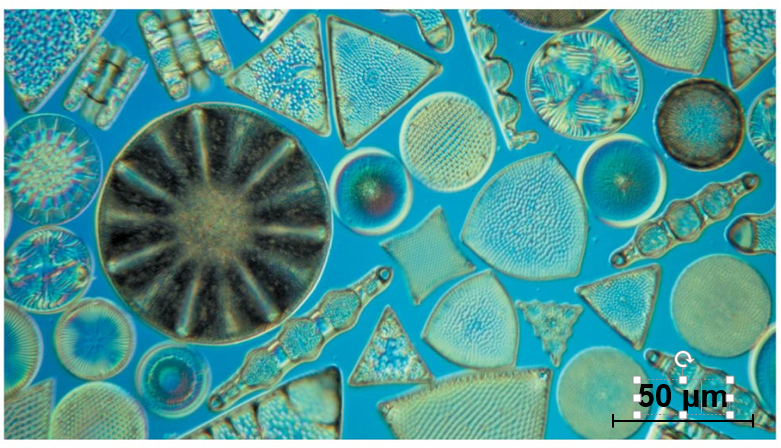 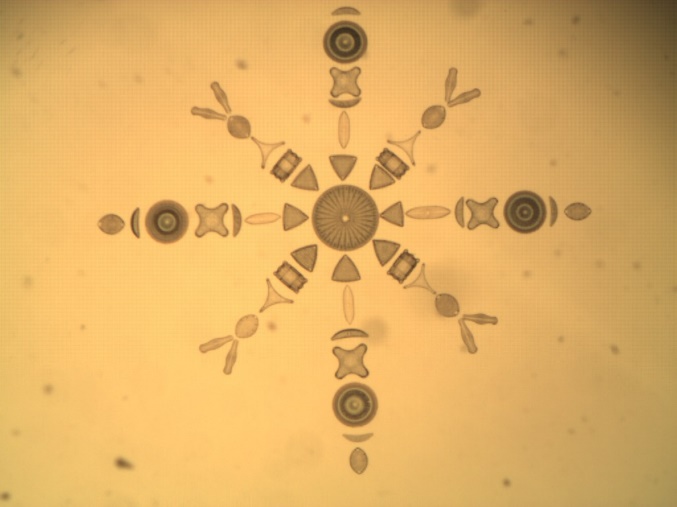 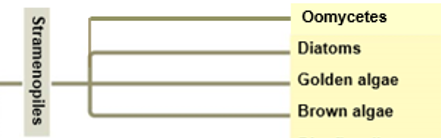 Lab photo
[Speaker Notes: Invasive quagga mussels eating lipid rich diatoms affecting the entire food chain in great lakes
Some of the most abundant photosynthetic organisms in the ocean and in lakes
Fertilizing ocean with Iron to stimulate diatom growth is a proposed solution to global waring.
Diatomaceous earth used as filter aid, abrasive in metal polish and toothpaste, absorbant]
Diatoms in the Food Web
Supergroup: SARClade1: Stramenopila; Clade2: Chyrsophyta
Example: Golden Algae
Yellow and brown carotenoids
Xanthophyll
Bi-flagellated cells
Many planktonic
Some are mixotrophic
Most unicellular, some colonial
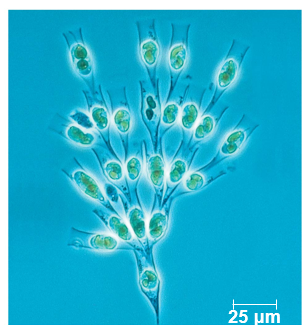 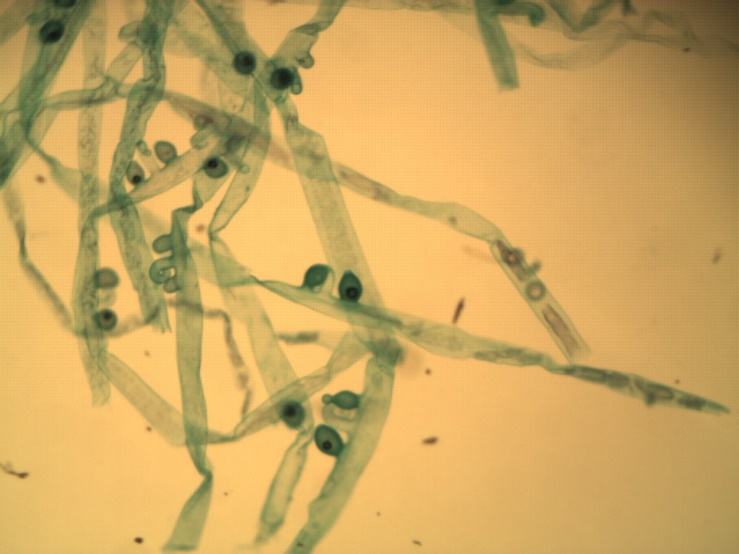 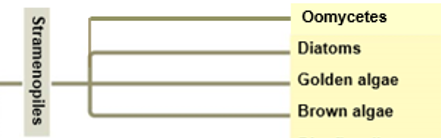 Lab photo
Supergroup: SARClade1: Stramenopila; Clade2: Brown Algae
Example: Brown algae
Multicellular
Most marine (temperate coasts)
Brown and yellow carotenoids
Fucoxanthin
Algin
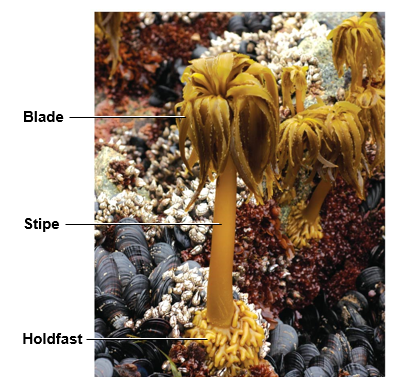 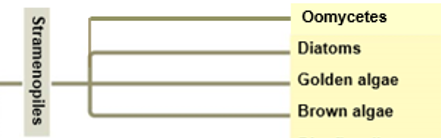 [Speaker Notes: Largest and most complex algae
Seaweeds and kelps
Algin: gel-forming substance used to thicken foods (pudding and salad dressing)
One of the fastest growing organisms can grow 2ft/day and 48ft per season]
Supergroup: SARClade1: Alveolata
Characteristics of Alveolata:
Membrane bound sacs (alveoli)
DNA similarities


Includes:
Dinoflagellates
Apicomplexans
Ciliates
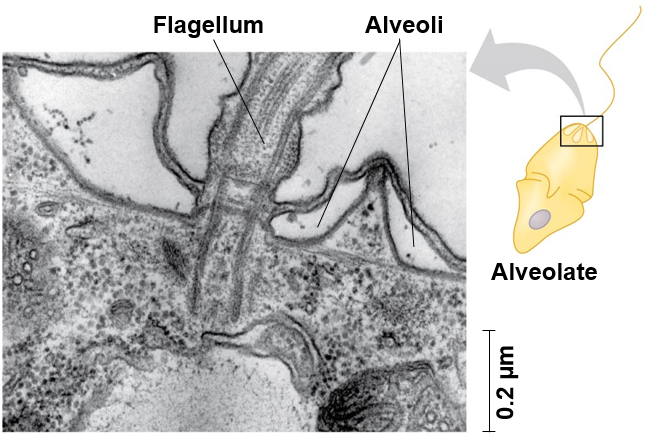 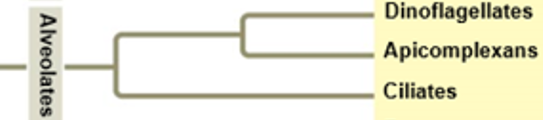 Supergroup: SARClade1: Alveolata; Clade2: Dinoflagellates
Example: Dinoflagellates
Reinforced cellular plates
Move via flagella
Flagella in grooves
Cause red tides
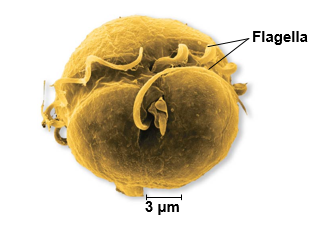 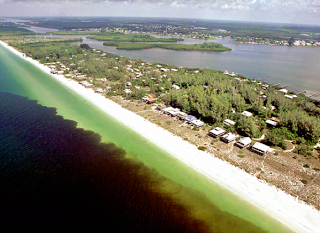 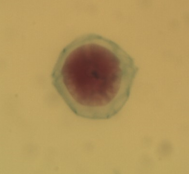 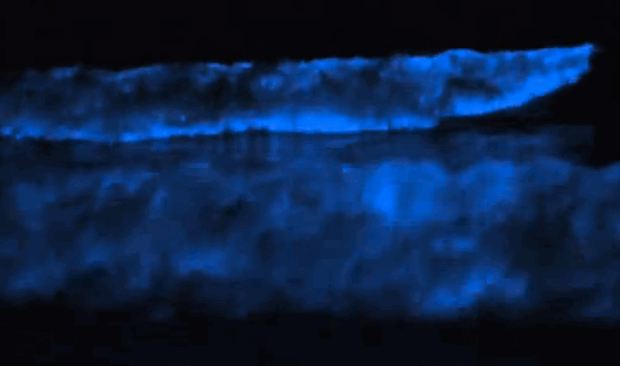 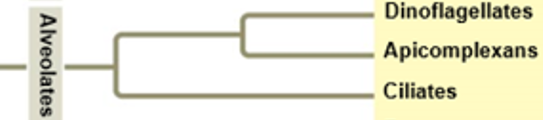 Lab photo
[Speaker Notes: Bioluminescent on contact]
Supergroup: SARClade1: Alveolata; Clade2: Apicomplexans
Example: Plasmodium sp. 
Animal parasities 
Sporozoites: infectious cells
Apical structure
Cause malaria
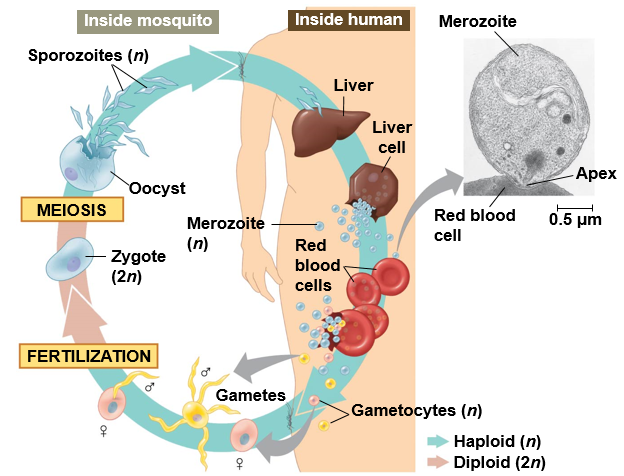 Mosquito
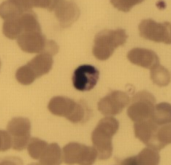 Plasmodium
Lab photo
Mosquito
[Speaker Notes: Apical structure of sporozoite specialized for penetrating host cells and tissue
Complex life cycles with asexual and sexual stages and often requiring multiple host species]
Supergroup: SARClade1: Alveolata; Clade2: Ciliates
Examples: Paramecium sp., Vorticella sp.  
Most are predatory
Two types of nuclei
Micronuclei and Macronuclei
Conjugation: exchange of micronuclei without reproduction
Binary fission: asexual reproduction
Cilia
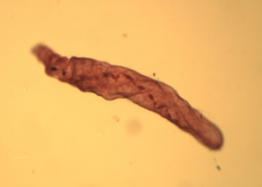 Spirostomum
Lab photo
Vorticella
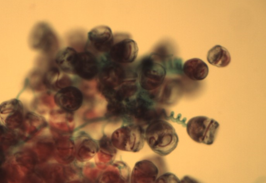 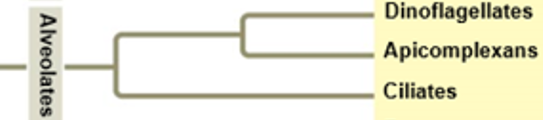 Lab photo
Supergroup: SARClade1: Rhizaria
Characteristics of Rhizaria:
Amoebas
Thread-like pseudopodia
DNA similarities


Includes:
Foraminiferans
Cercozoans
Radiolarians
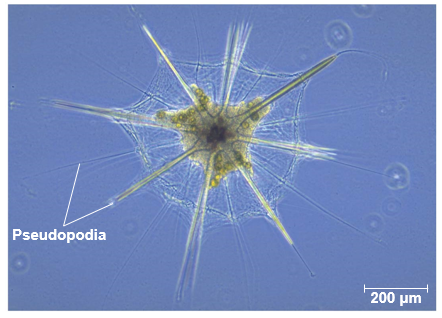 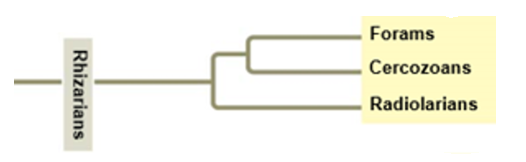 Supergroup: SARClade1: Rhizaria; Clade2: Foraminiferans
Examples: Foraminiferans
Porous, calcium carbonate tests
Foramen (little hole), ferre (to bear)
Marine and freshwater
Fossilized forams = sedimentary rock
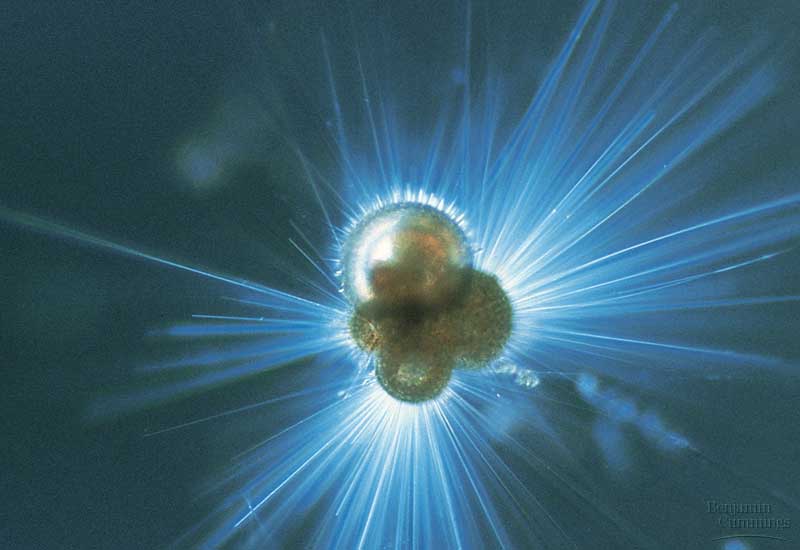 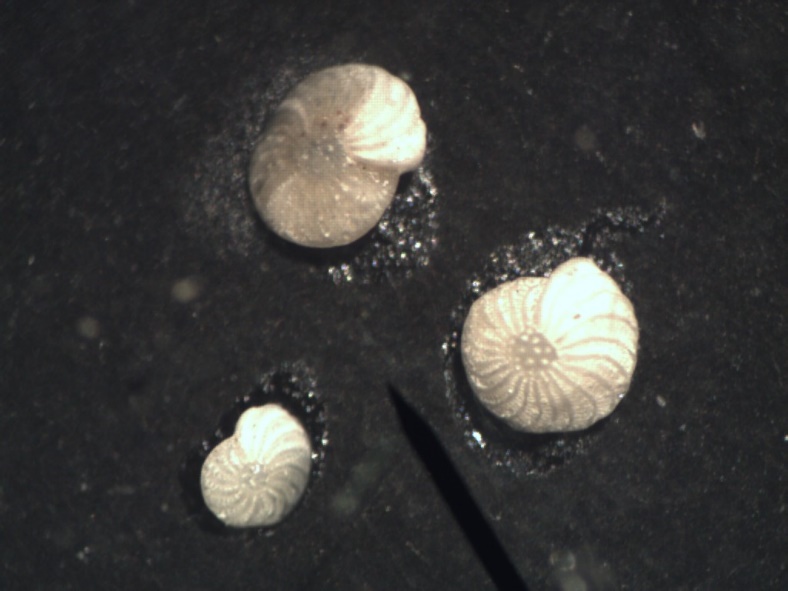 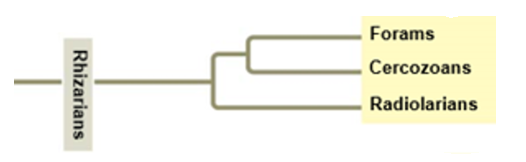 Lab photo
Supergroup: SARClade1: Rhizaria; Clade2: Cercozoans
Examples: Cercozoans
Thin pseudopodia
Chromatophore: photosynthetic structure
Marine, freshwater and soil
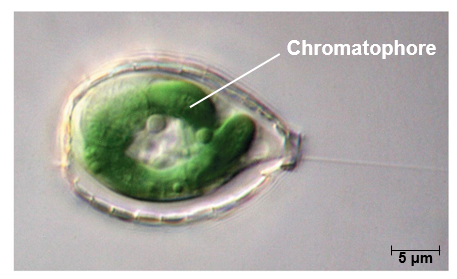 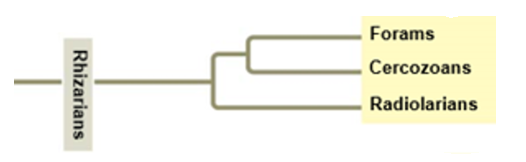 Lab photo
[Speaker Notes: Chromatophores are enclosed in a membrane with a peptidoglycan layer different from other plastids, suggesting that it was derived from the endosymbiosis of a different cyanobacteria.]
Supergroup: SARClade1: Rhizaria; Clade2: Radiolarians
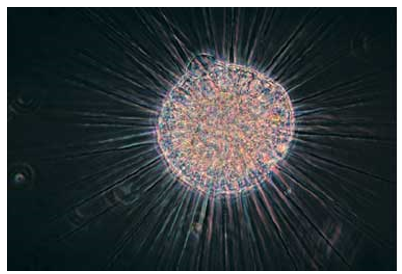 Examples: Radiolarians
Silica tests
Pseudopodia reinforced with microtubules
Mostly marine
Radiolarian ooze
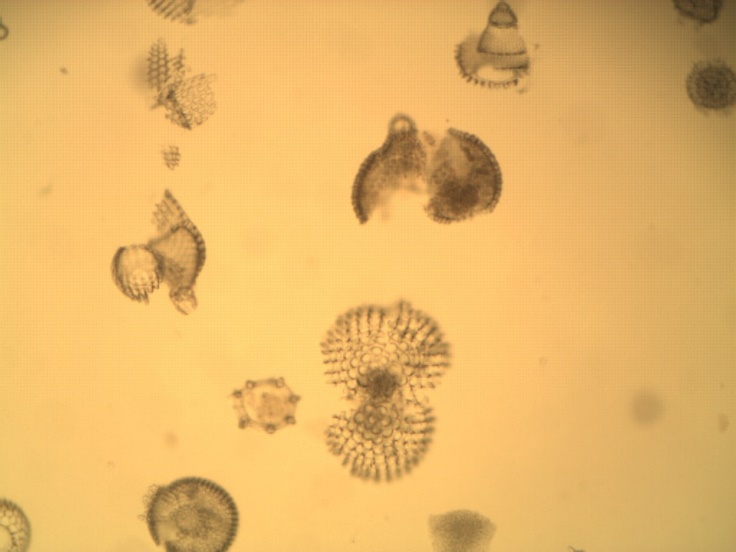 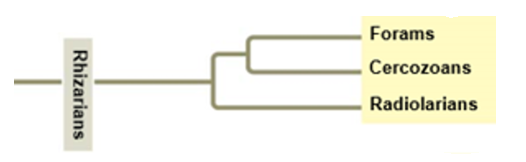 Lab photo
Lab photo
Supergroup: Archaeplastida
Characteristics of Archaeplastida:
Similar DNA sequences
Endosymbiosis of cyanobacterium

Includes:
Red algae
Chlorophytes
Charophytes
Land plants
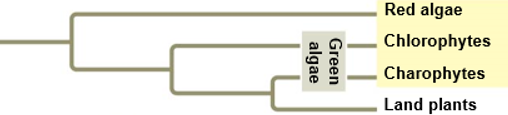 Supergroup: ArchaeplastidaClade1: Red algae
Chondrus
Examples: Chondrus, Coralline
Multicellular
Cellulose cell wall
Phycoerythrin: photosynthetic pigment
Mostly marine (warm tropical)
Agar
Lack flagellated gametes
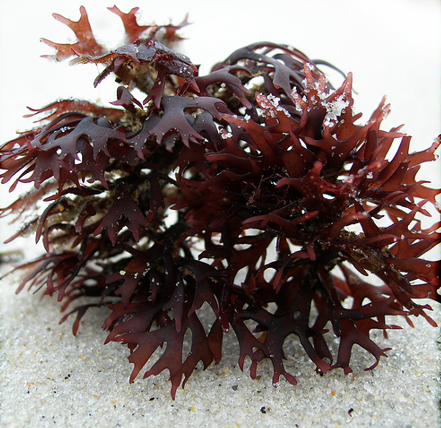 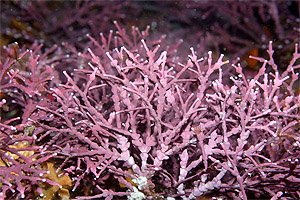 Coralline
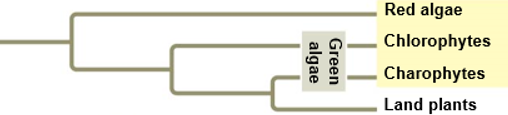 Lab photo
[Speaker Notes: Japanese nori used in making sushi]
Supergroup: ArchaeplastidaClade1: Chlorophytes
Ulva
Volvox
Example: Ulva, Volvox, Ulothrix
Unicellular, Multicellular, and Colonial
Cellulose cell wall
Pigments
Chlorophyll A, B 
Carotenoids 
Mostly freshwater
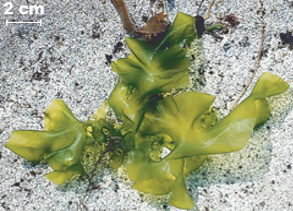 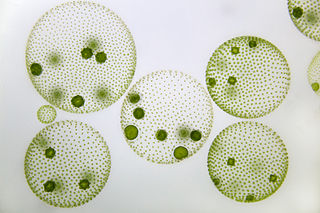 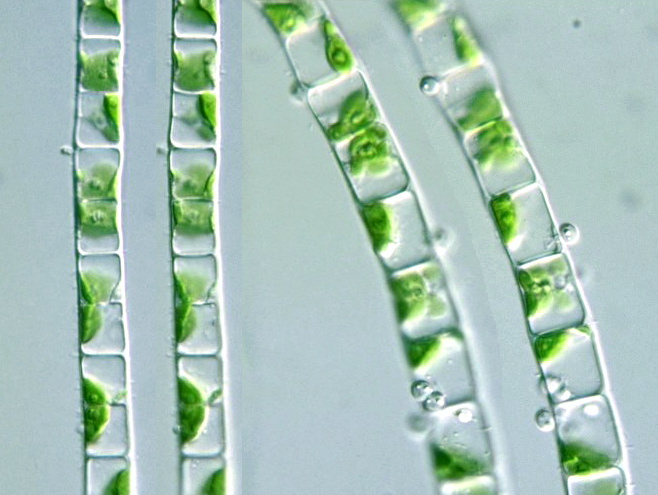 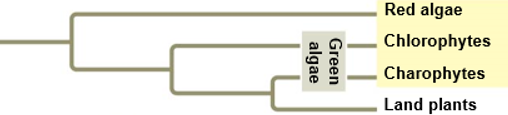 Lab photo
Ulothrix
Supergroup: ArchaeplastidaClade1: Charophytes
Sister taxa of land plants
Rings of cellulose synthesizing proteins
Peroxisome enzymes
Structure of flagellated sperm
Formation of phragmoplast
Cellulose cell wall
Pigments
Chlorophyll A, B 
Carotenoids 
Mostly freshwater
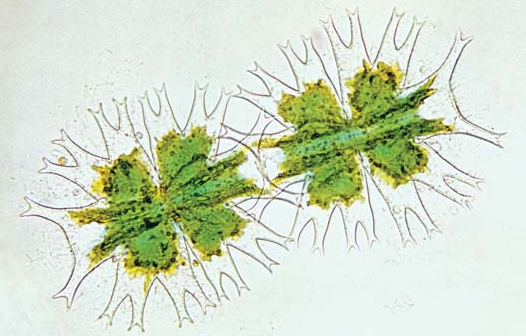 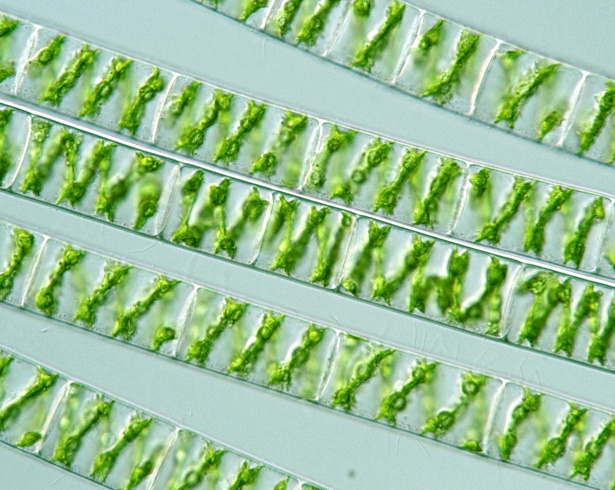 Desmid
Spirogyra
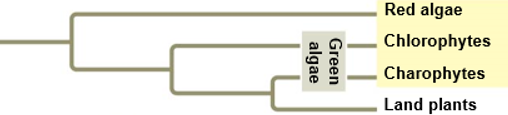 Lab photo
[Speaker Notes: Distinctive circular proteins in the plasma membrane, which synthesize the cellulose microfibrils in the cell wall. 
Phragmoplast: group of microtubules that forms between the daughter nuclei of the dividing cell. Cell plate develops inside of phragmoplast. 
Proxisome enzymes:]
Supergroup: Unikonta
Characteristics of Unikonta:
Two major subgroups (Amoebazoans and Opisthokonts)
Within group relationships support with DNA sequencing
May have been first group to diverge from eukaryotes
Single flagella 
Lobe or tube shaped pseudopodia
Fusion of three genes
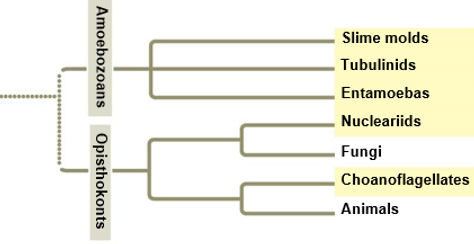 [Speaker Notes: The unikonts have a triple-gene fusion that is lacking in the bikonts. The three genes that are fused together in the unikonts, but not bacteria or bikonts, encode enzymes for synthesis of the pyrimidinenucleotides: carbamoyl phosphate synthase, dihydroorotase, aspartate carbamoyltransferase. This must have involved a double fusion, a rare pair of events, supporting the shared ancestry of Opisthokonta and Amoebozoa]
Supergroup: UnikontaClade1: Amoebazoans
Characteristics of Amoebazoans:
Lobe or tube-shaped pseudopod used for movement and feeding

Includes: 
Slime molds
Plasmodial
Cellular
Gymnaoembas
Entamoebas
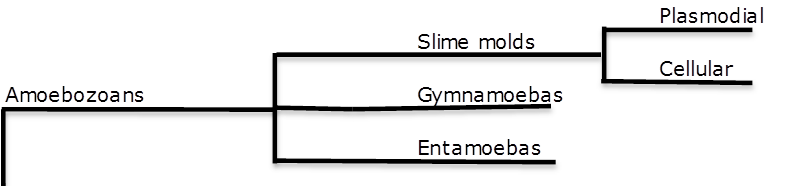 Supergroup: UnikontaClade1: Amoebazoans; Clade2: Slime molds
Example: Plasmodial slime molds
Many are brightly colored
Plasmodium: Single mass of cytoplasm
Supercell
Single celled with multiple nuclei
Coenocytic hyphae
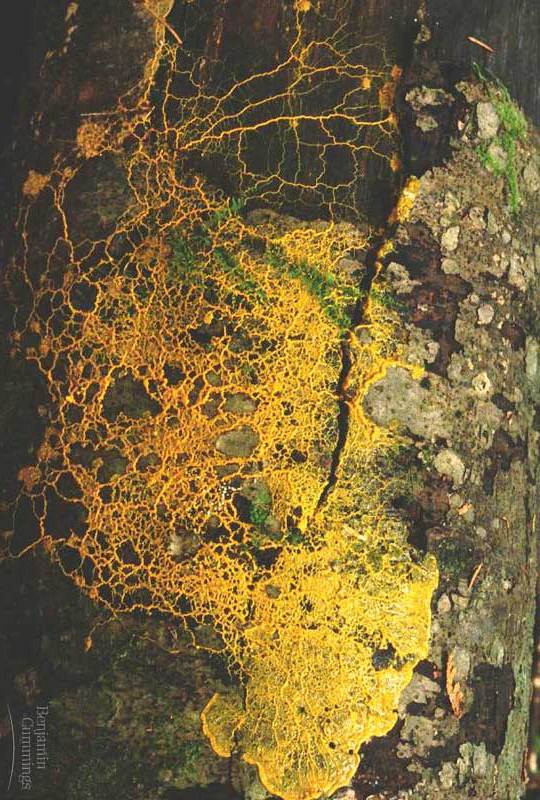 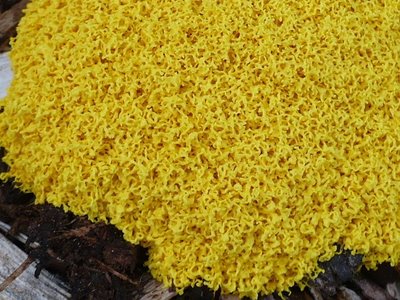 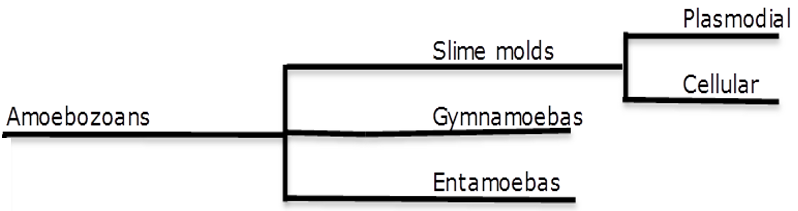 Supergroup: UnikontaClade1: Amoebazoans; Clade2: Slime molds
Example: Cellular slime molds
Solitary feeding stage
Form asexual fruiting bodies when food stressed
________ hyphae
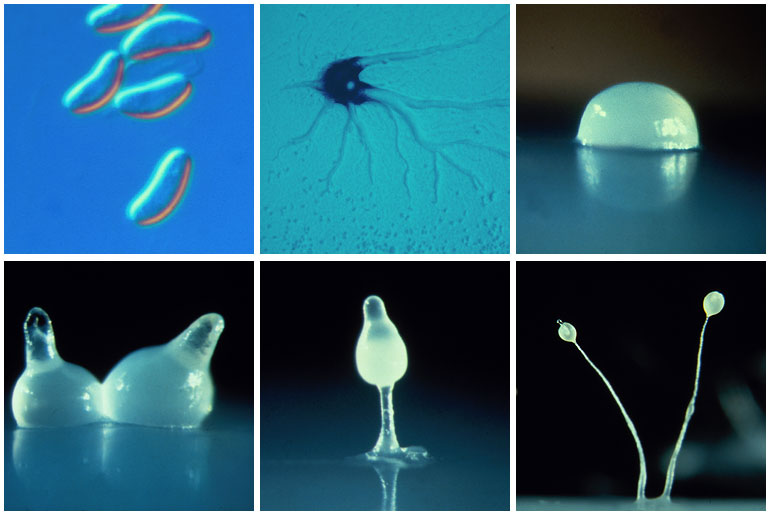 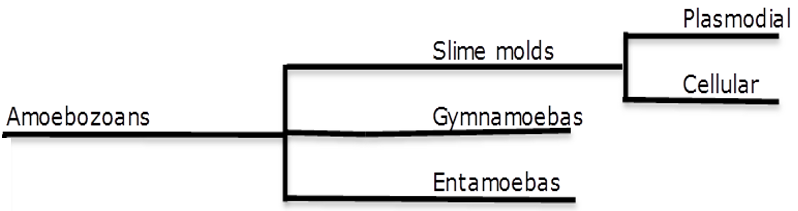 Supergroup: UnikontaClade1: Amoebazoans; Clade2: Gymnamoebas
Example: Tubulinids (Gymnamoebas)
Lobe or tube-shaped pseudopodia
Cytoplasmic streaming
Lack of test
Unicellular
Mostly heterotrophic
Marine, freshwater, and soil
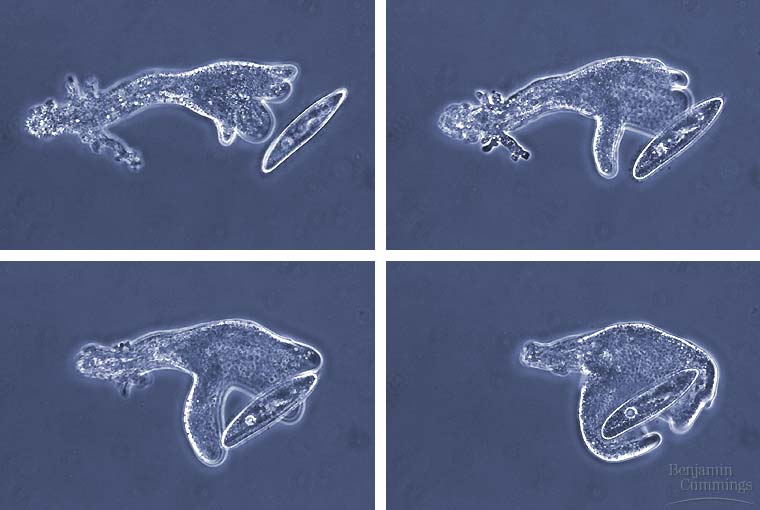 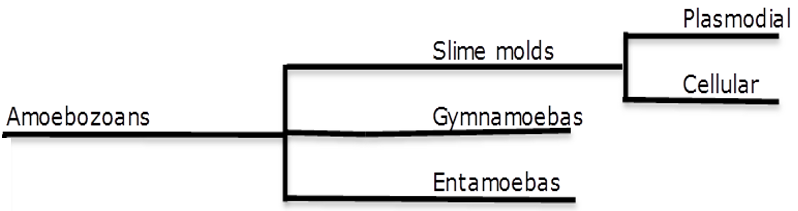 Supergroup: UnikontaClade1: Amoebazoans; Clade2: Entamoebas
Example: Entamoeba histolytica
Parasitic
Amoebic dysentery
Contaminated drinking water or food
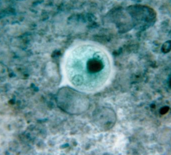 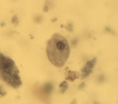 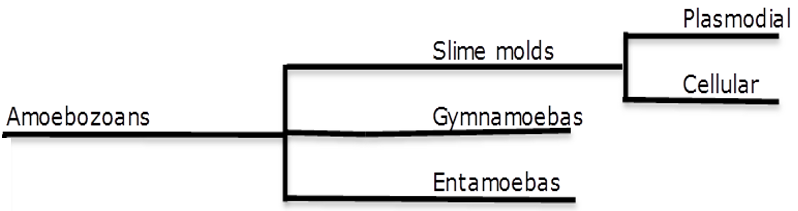 Lab photo
[Speaker Notes: Entamoebas are parasitic to all vertebrate classes
Dysentery: infection of the intestines resulting diharhea in bloody shit]
Supergroup: UnikontaClade1: Opisthokonts
Characteristics of Opisthokonts:
Unicellular or multicellular 
Posterior location of flagellum

Includes: 
Nucleariids
Fungi
Choanoflagellates
Animals
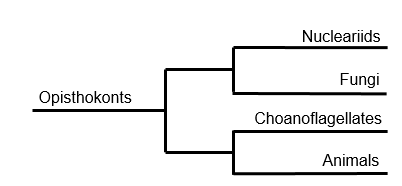 Supergroup: UnikontaClade1: Opisthokonts; Clade2: Nucleariids
Example: Nucleariids
Lack distinctive characteristics
Unicellular
Posterior flagella
Temporary pseudopods
Feed on algae and bacteria
Closely related to fungi
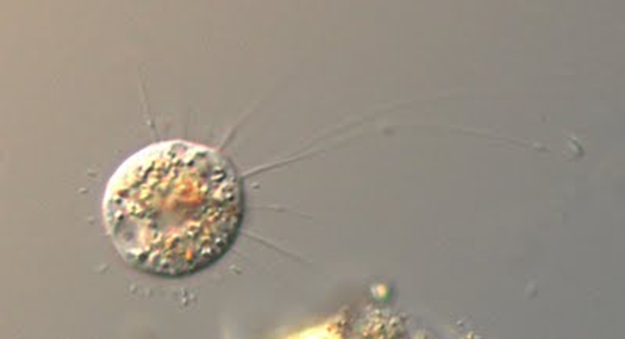 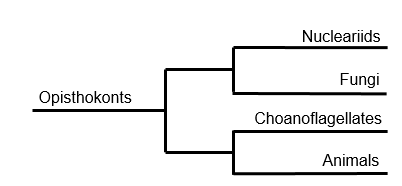 Supergroup: UnikontaClade1: Opisthokonts; Clade2: Choanoflagellates
Example: Choanoflagellates
Unicellular or colonial
Suspension feeders
Closest relative to animals
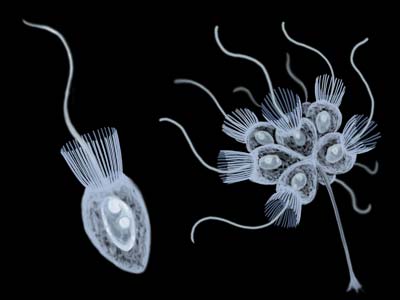 [Speaker Notes: Funnel shaped collar with microvillia. Flagella used to create water currents to drive food into body.]
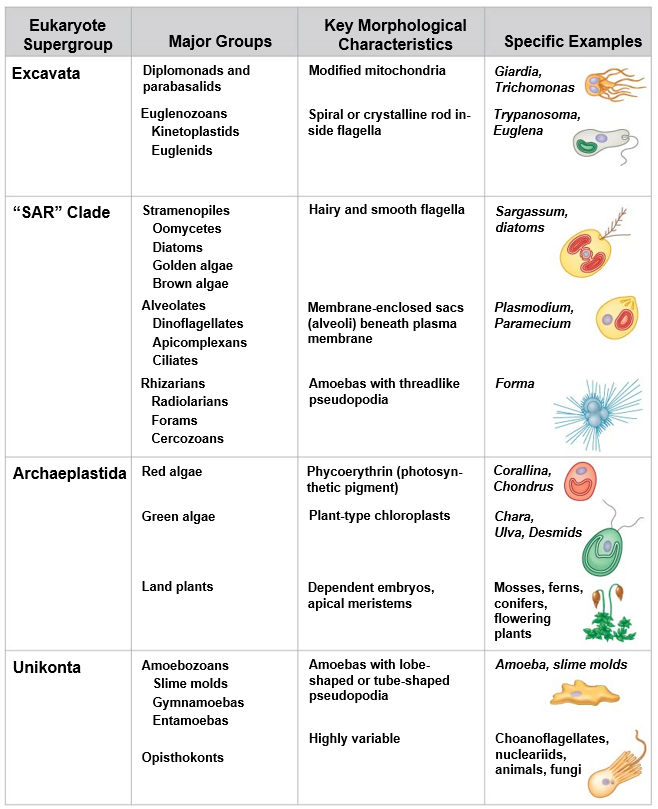 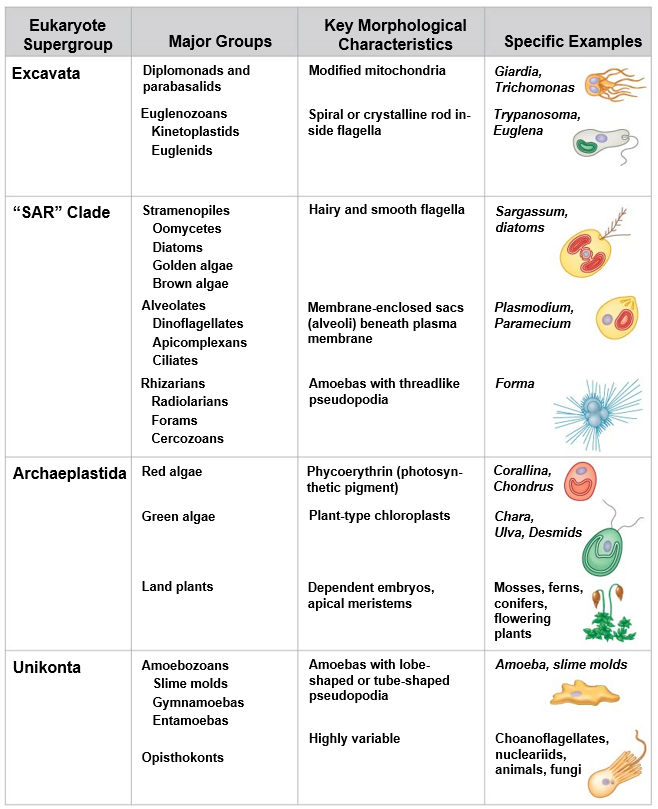 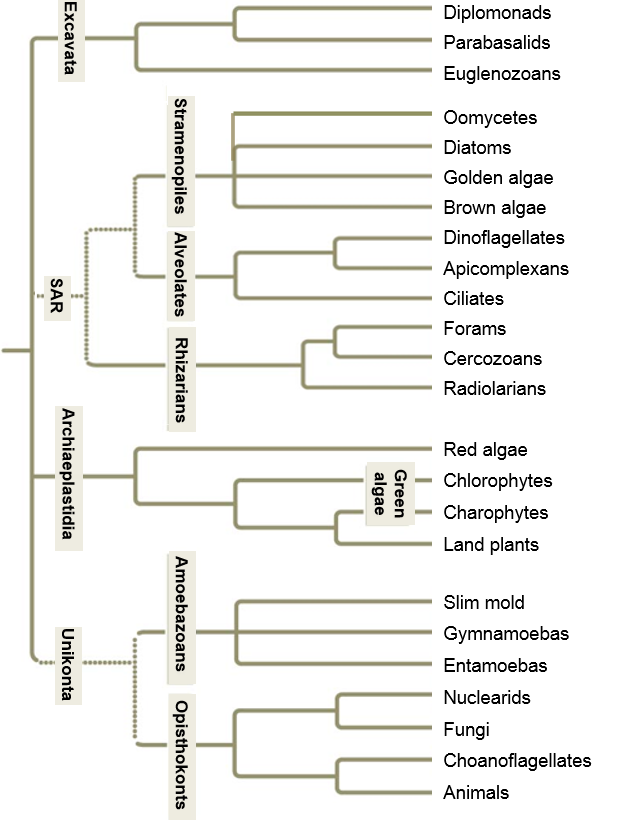 Check Your Understanding
True or False:  Organisms are classified as protists if they are multicellular organisms that are not plants, animals or fungi. 

True or False: Chloroplast and mitochondria are theorized to have arisen through endosymbiosis
Check Your Understanding
Which of the following clades do not have a reduced or modified mitochondria? 
			a. Parabasalids
			b. Kintoplastids
			c. Cercozoans
			d. Diplomonads
			e. More than one of the above
Check Your Understanding
Which of the following are not one of the characteristics of organisms in the supergroup Unikonta? 
			a. Fusion of three genes
			b. Secondary endosymbiosis of red algae
			c. Single flagella
			d. Excavated groove 
			e. More than one of the above
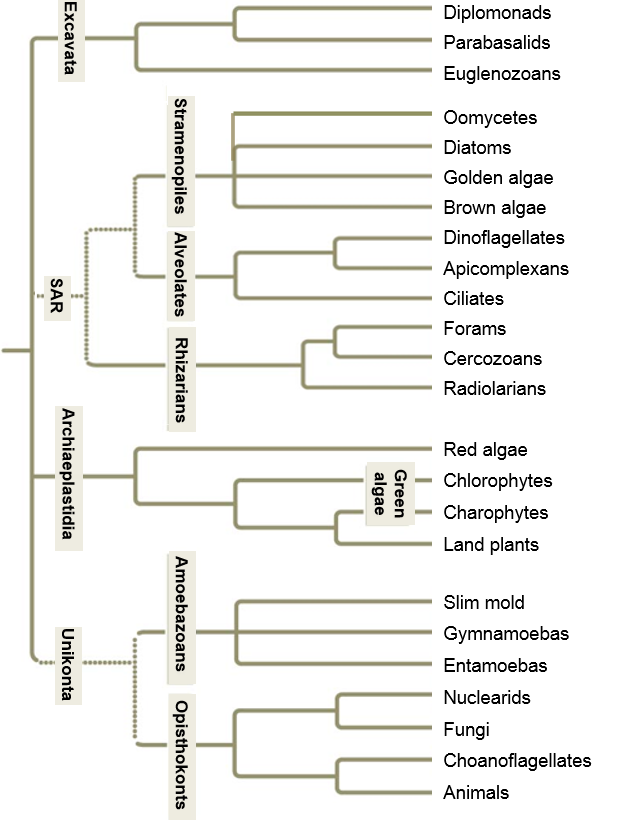 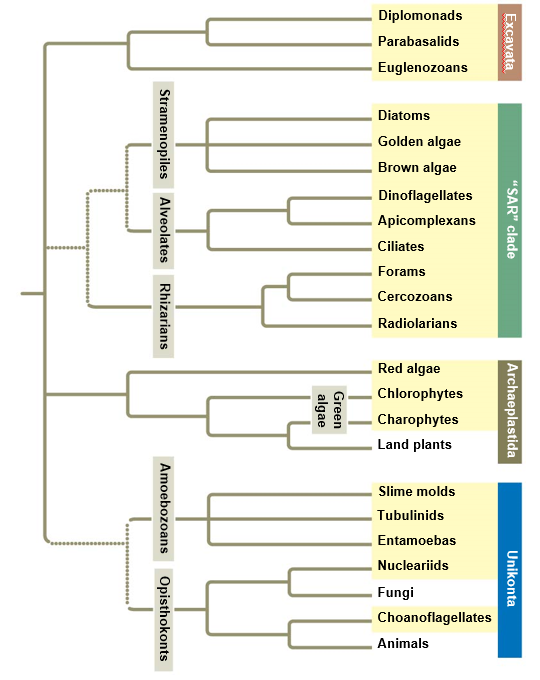 Diplomonads
Parabasalids
Euglenozoans
Oomycetes
Diatoms
Golden algae
Brown algae
Dinoflagellates
Apicomplexans
Ciliates
Forams
Cercozoans
Radiolarians

Red algae
Chlorophytes
Charophytes
Land plants

Slim mold
Gymnamoebas
Entamoebas
Nuclearids
Fungi
Choanoflagellates
Animals
Excavata
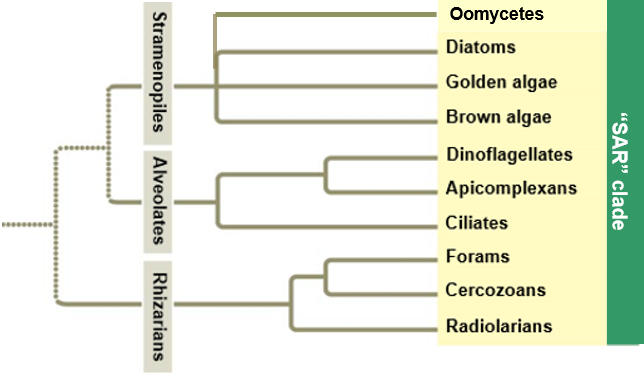 Stramenopiles
Alveolates
SAR
Rhizarians
Archiaeplastidia
Green
algae
Amoebazoans
Unikonta
Opisthokonts
[Speaker Notes: The protist phylogeny is every changing with new research in DNA and morphological data
First protest group to diverge from common ancestor remains uncertain
Protist phylogeny provided is most well supported]
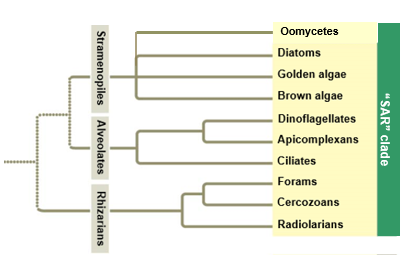 Oomycetes
“SAR” clade
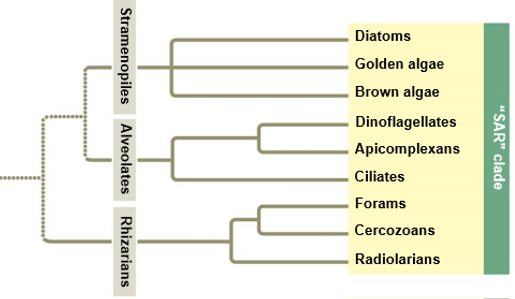